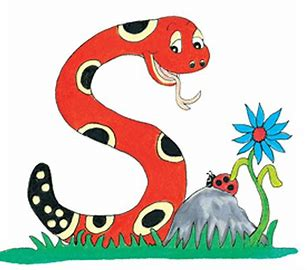 Jolly Grammar 
4b-18
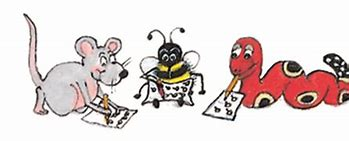 Spelling Test 27
story
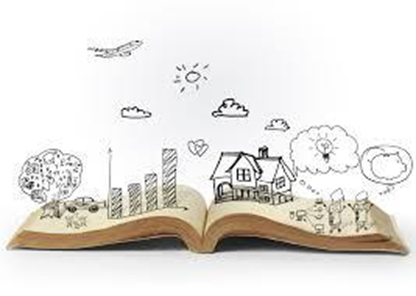 story
history
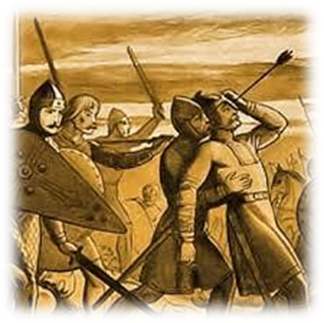 story
history
victory
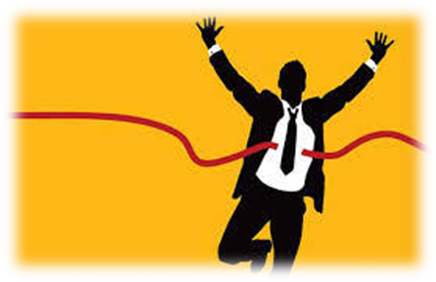 story
history
victory
factory
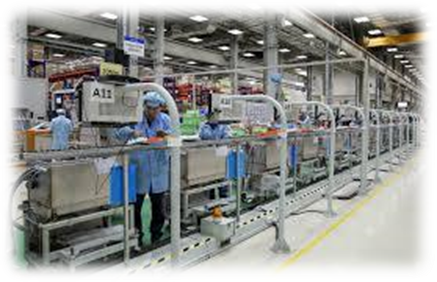 story
history
victory
factory
theory
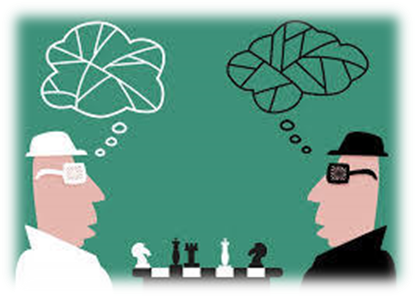 story
history
victory
factory
theory
territory
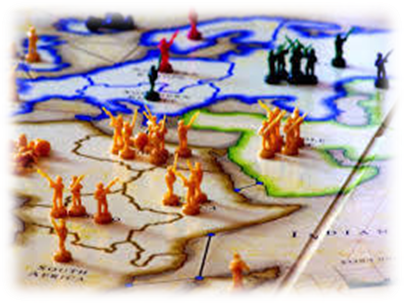 story
history
victory
factory
theory
territory
7.category
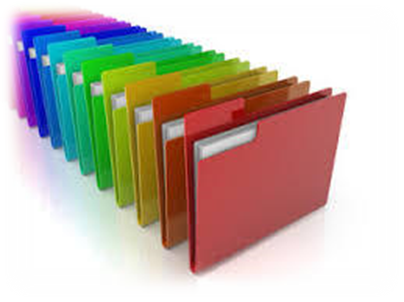 story
history
victory
factory
theory
territory
7.category
8.directory
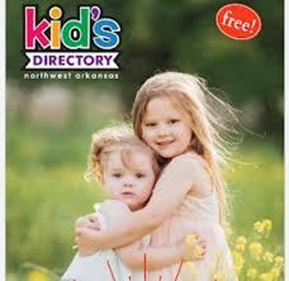 story
history
victory
factory
theory
territory
7.category
8.directory
9.inventory
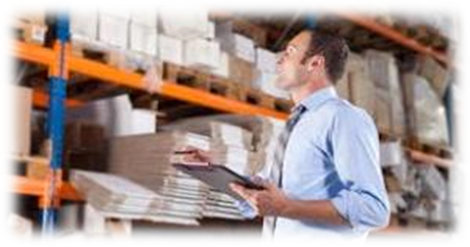 story
history
victory
factory
theory
territory
7.category
8.directory
9.inventory
10.accessory
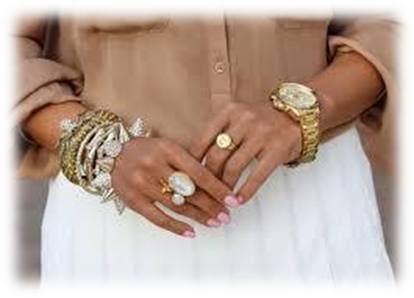 story
history
victory
factory
theory
territory
7.category
8.directory
9.inventory
10.accessory
11.dormitory
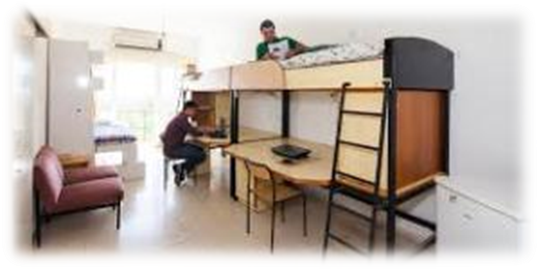 story
history
victory
factory
theory
territory
7.category
8.directory
9.inventory
10.accessory
11.dormitory
12.compulsory
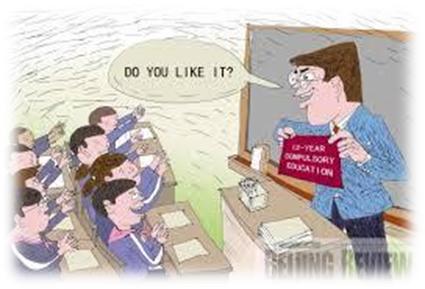 story
history
victory
factory
theory
territory
7.category
8.directory
9.inventory
10.accessory
11.dormitory
12.compulsory
13.preparatory
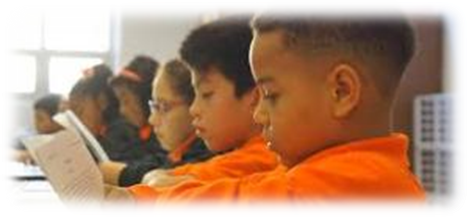 story
history
victory
factory
theory
territory
7.category
8.directory
9.inventory
10.accessory
11.dormitory
12.compulsory
13.preparatory
14.satisfactory
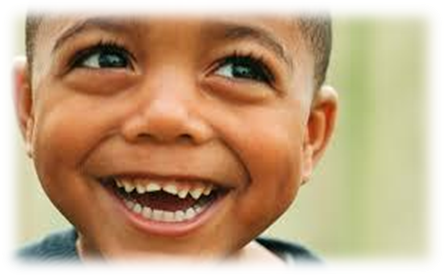 story
history
victory
factory
theory
territory
7.category
8.directory
9.inventory
10.accessory
11.dormitory
12.compulsory
13.preparatory
14.satisfactory
15.laboratory
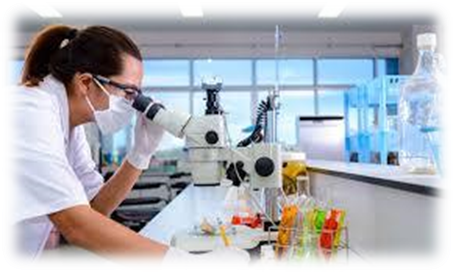 story
history
victory
factory
theory
territory
7.category
8.directory
9.inventory
10.accessory
11.dormitory
12.compulsory
13.preparatory
14.satisfactory
15.laboratory
16.observatory
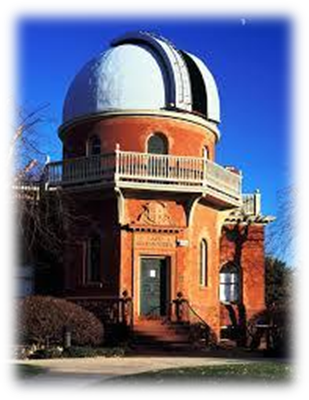 story
history
victory
factory
theory
territory
7.category
8.directory
9.inventory
10.accessory
11.dormitory
12.compulsory
13.preparatory
14.satisfactory
15.laboratory
16.observatory
17.introductory
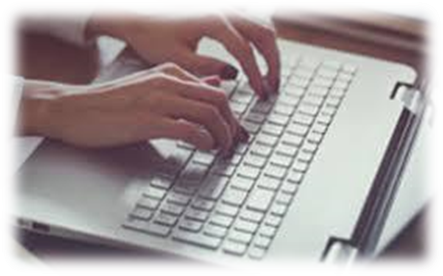 story
history
victory
factory
theory
territory
7.category
8.directory
9.inventory
10.accessory
11.dormitory
12.compulsory
13.preparatory
14.satisfactory
15.laboratory
16.observatory
17.introductory
18.contributory
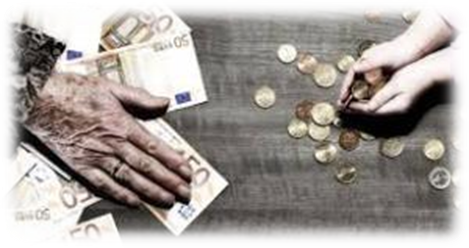 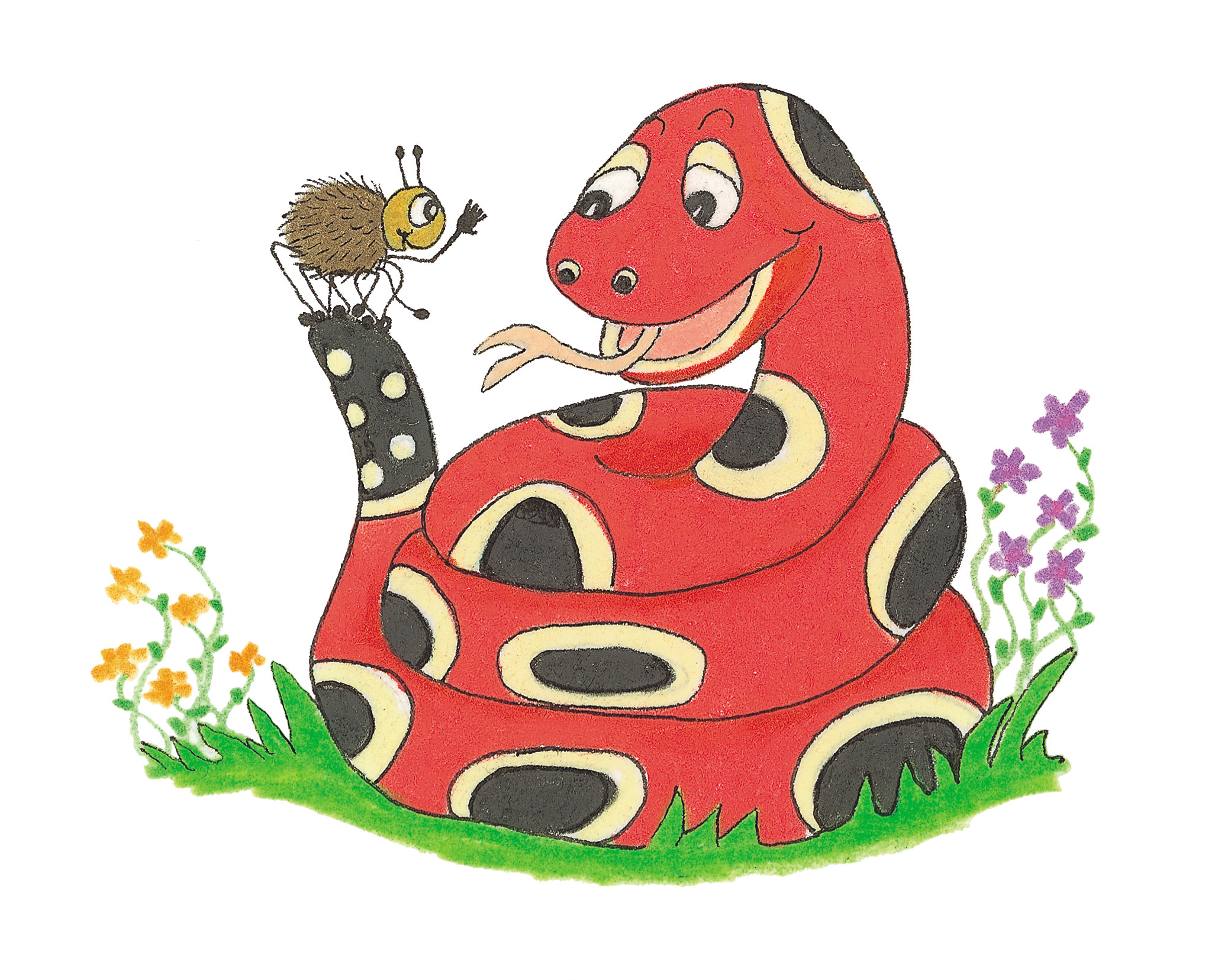 conjunctions
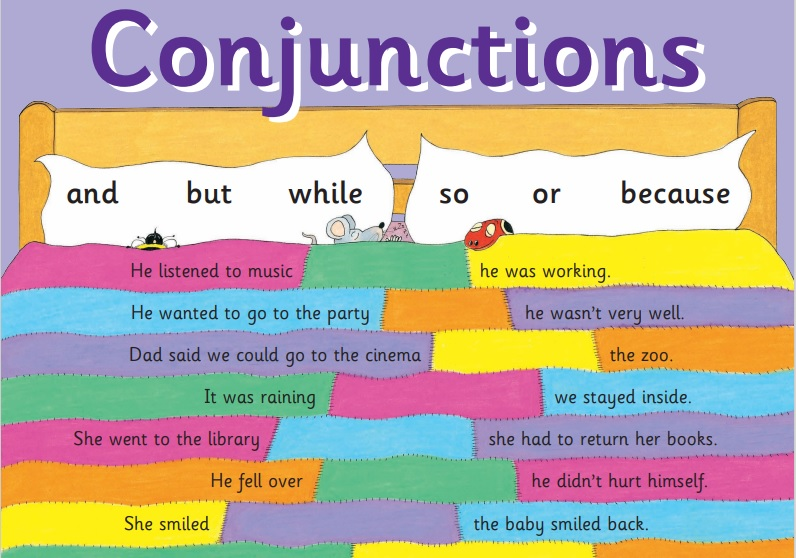 3 types of sentences

●statement
   I will do my homework tomorrow.

●question
   When did you finish your homework?

●exclamation
  I finally finished my homework!
Sentence or phrase?
・We went to the park.

・He stopped.

・ladybird, beetle, bee and flea

・She was frightened of the bird.

・She sang untunefully.
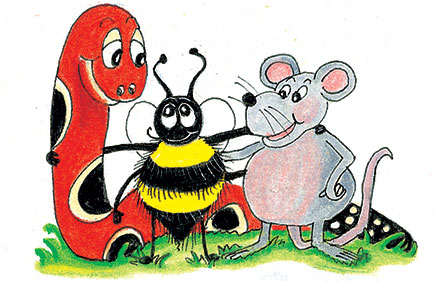 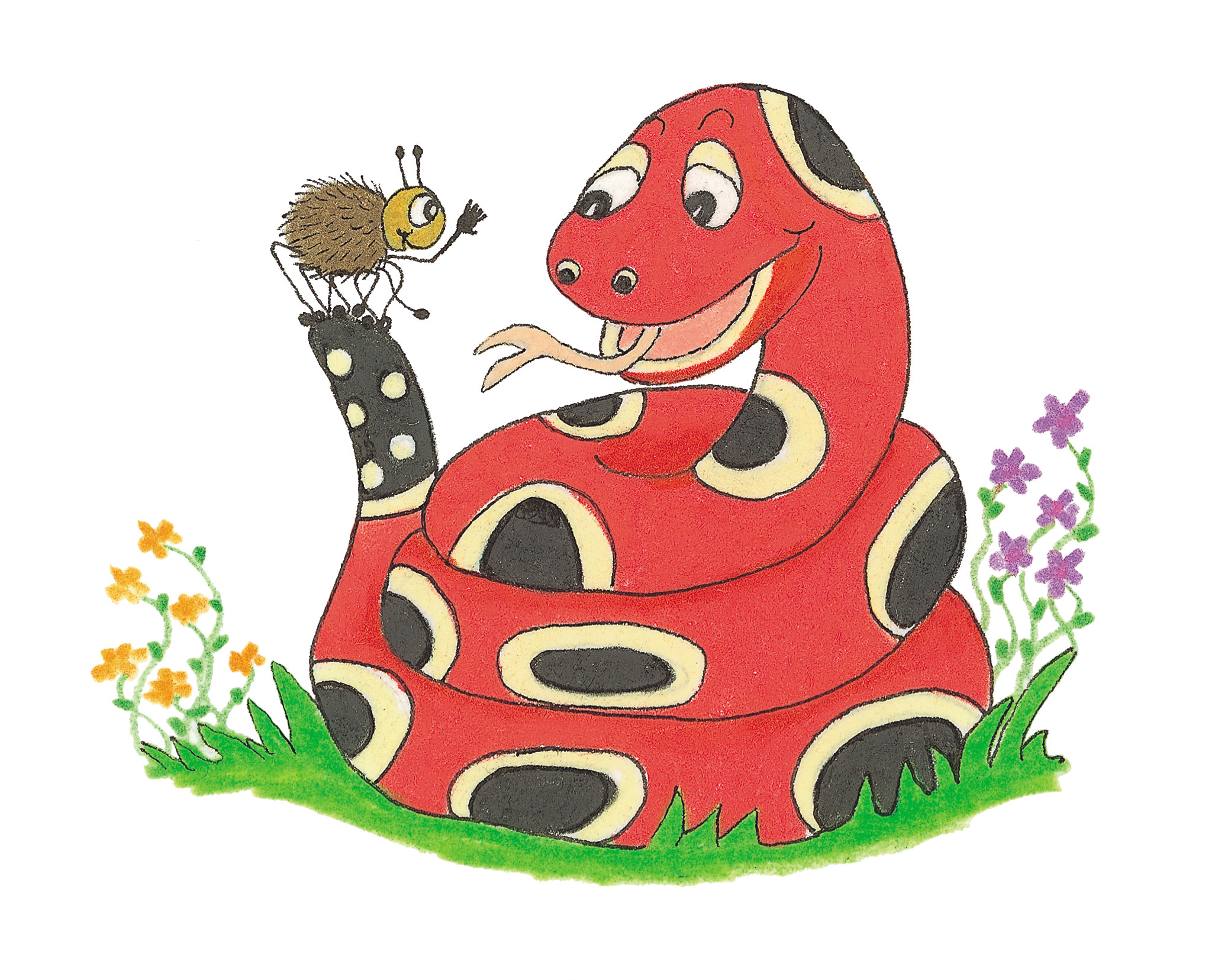 Simple and Compound Sentences
I went to my friend’s house.
We played games.
I went to my friend’s house.
We played games.

			↓

I went to my friend‘s house and we played games.
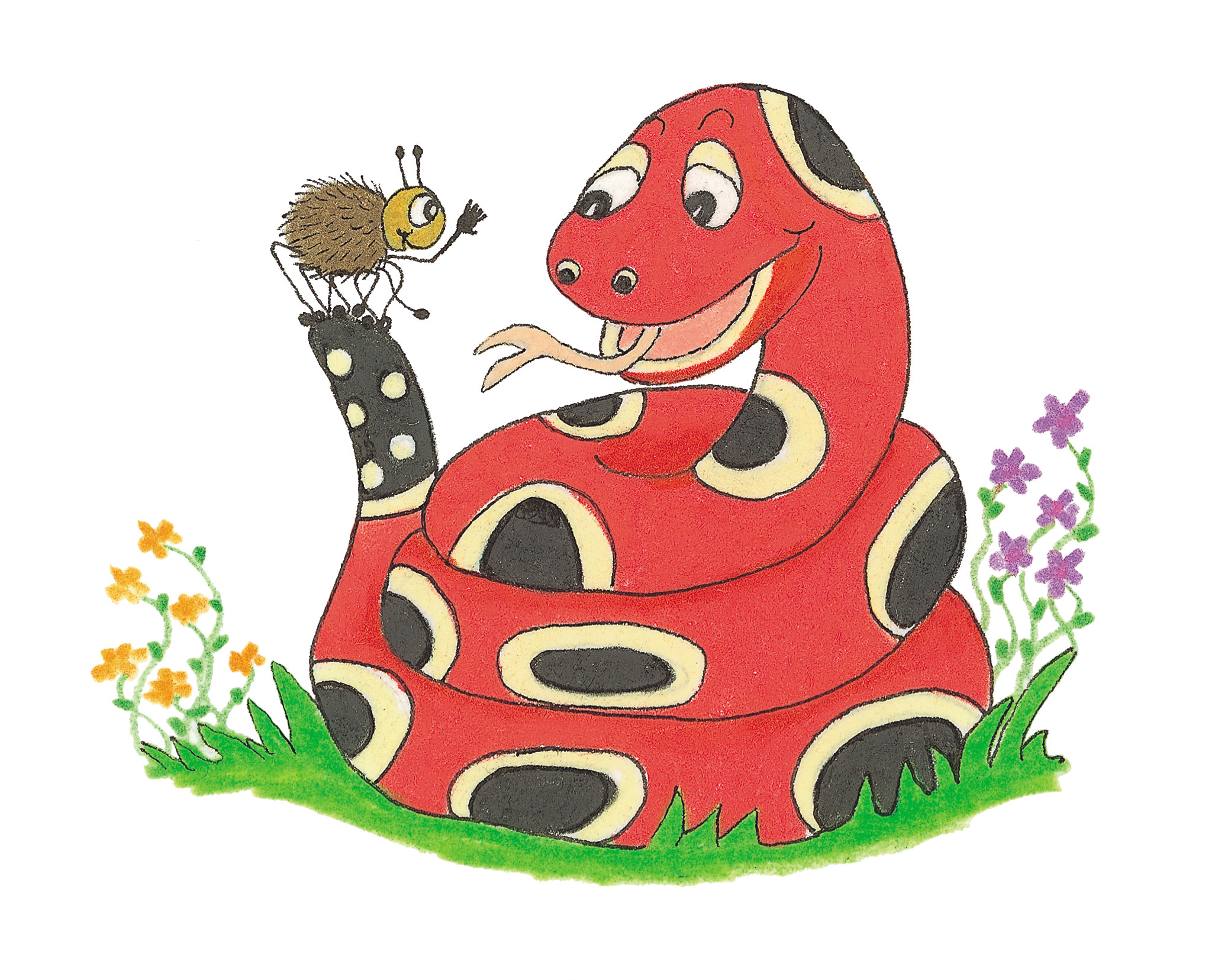 Activity Page 
Simple and Compound Sentences
Join each pair of simple sentences to make a compound sentence.  Use the conjunction shown in bold and underline it in purple.
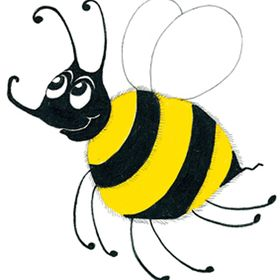 Sam goes to the park.
Then he sits by the pond. and
			↓
Sam goes to the park and then he sits by the pond.
Jill was good at swimming so she was picked for the team.
He was very tired but he finished the race.
It is a cloudy day yet it is not cold.
Shall we go out today or stay inside?
Make two simple sentences out of each compound sentence.  Identify the conjunction and underline it in purple.  Then write the rest as two separate sentences, making sure both have their own subjects and verb.
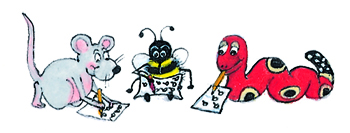 She will go to the library and she will take out a book.
↓
She will go to the library.
She will take out a book.
We tried very hard yet we lost the game.
↓
We tried very hard.
We lost the game.
She sings really well but she is not in the choir.
↓
She sings really well.
She is not in the choir.
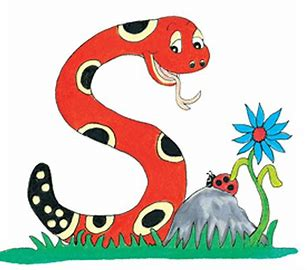 Thank you. 

See you 
next time!